Az OpenOffice Writer
Választott téma:Az OpenOffice Writer
Név:Sipka Gergő
Felkészítő tanár:Balla Norbert Csaba
Iskola neve:Tiszakécske Református Kollégium Általános Iskolája és Gimnáziuma
Iskola címe:6060 Tiszakécske, Templom tér 3
OpenOffice kezdő felület
Menü szalag:
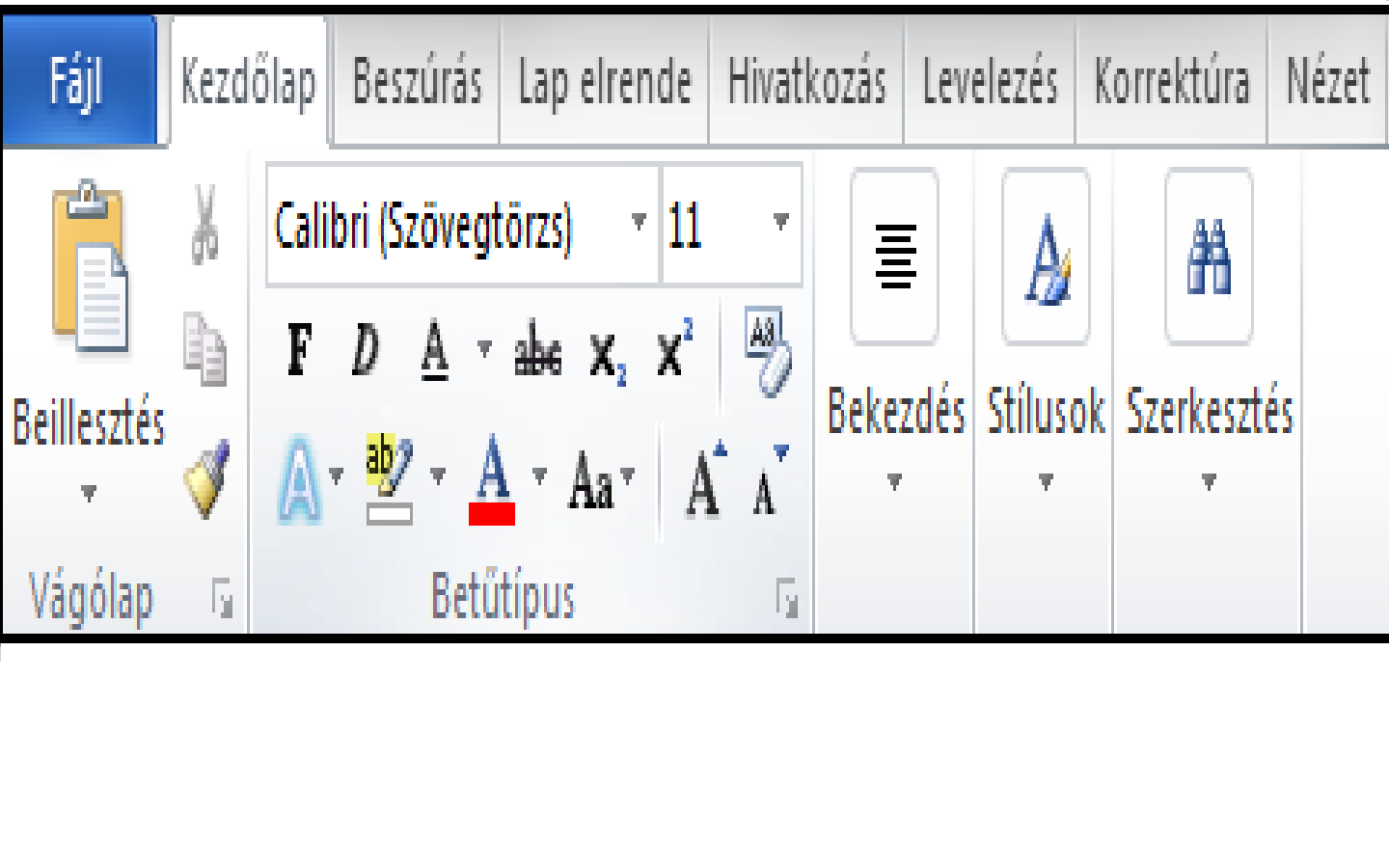 Beillesztés:
Ez a lehetőség nagyon hasznos lehet akkora ha egy meghatározott forrásból szeretnénk saját képet, videót vagy hangfájlt beilleszteni.
Az irányított beillesztésre kattintva meghatározhatjuk a beillesztendő fájl forrását.
Tallózásba kiválaszthatjuk a beillesztendő fájlt.
Ha esetleg szöveget szeretnénk gépelni,erre is van lehetőség,sok féle módon formázhatjuk,színesíthetjük, árnyékot adhatunk neki.
A következő pontokban bemutatom hogyan is lehet mindezeket végrehajtani.
Ha szöveget szeretnénk gépelni,leginkább ez az a menü ablak amely segíthet nekünk.
Ahova az van kiirva pl
hogy Calibri  (Szöveg-
Törzs) (és mellette van 
egy lefele nyíl), ott 
állíthatjuk át milyen stílusú betűt szeretnénk gépelni. Rengeteg lehetőség áll előttünk. Általában a hosszabb szövegeket Calibri betűtípussal szokták  gépelni. Leggyakrabban Cambria betűtípussal szokták írni a címeket.
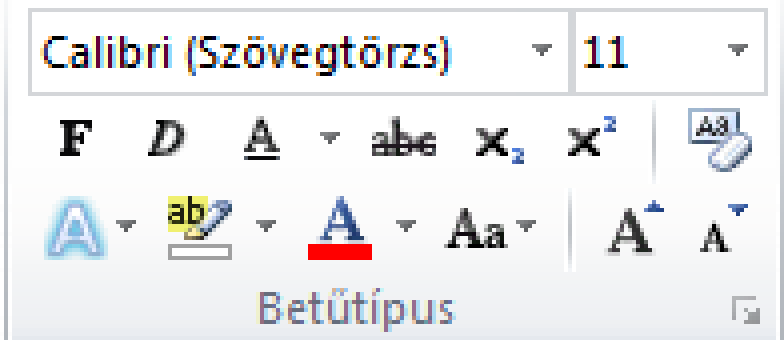 Nem csak a betű típust
változtathatjuk, hanem
lehetőségünk áll arra is
hogy a betűket formázzuk.
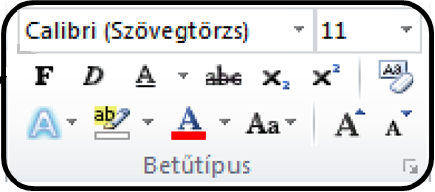 A vastag F betűre kattintva folyamatosan félkövér betűvel írhatunk.
A ferde nagy ‚D’ betűre kattintva folyamatosan dőlt betűvel írhatunk.
Az aláhúzott nagy ‚A’ betűre kattintva folyamatosan aláhúzott betűkkel írhatunk.
Ha például matematikai egyenleteket,vagy tankönyvbe szómagyarázatot szeretnénk írni/számozni jó lehetőség lehet számunkra az alsó index-es betű, és a felső index-es betű. Rá kattintva vagy felső indexbe írunk,vagy alsó indexbe, mégegyszeri kattintással meglehet szüntetni ezt a lehetőséget, és lehet írni tovább a normális beállításokkal.
Példa: Példa felső index , Példaalsó index, 111, 112


Ha már begépeltük a szöveget, effektust is adhatunk neki. Ezt a lehetőséget elérhetjük, ha rákattintunk a fényes nagy ‚A’ betűre. Itt kiválaszthatjuk milyen fényességet/ragyogást szeretnénk adni a szövegünknek.
A szöveget ki is lehet
emelni,nagyon egyszerű
kis funkció, de hasznos.
Ha valami fontosabb dolgot szeretnénk kiemelni.
Rá kattintva ki választhatjuk milyen színnel szeretnénk a kijelölt szöveget kiemelni.
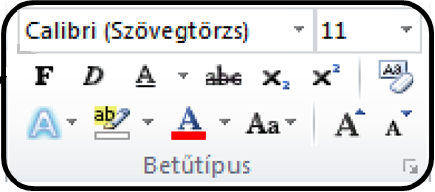 A begépelt szövegnek színt is adhatunk.
Példa:   Példa
A betű méretét is meghatározhatjuk.
A számokra kattintva beírhatjuk a kívánt betűméretet. Példa: Példa
Ha például kereszt-
rejtvényt vagy egy jó 
kinézetű szöveget 
szeretnénk szerkeszteni az áthúzott betű segíthet nekünk. Nem kell mást tennünk,csak annyit hogy kijelöljük a szöveget és rákattintunk az áthúzott abc betűkre. Jelmagyarázat:vonal:
üres
óra
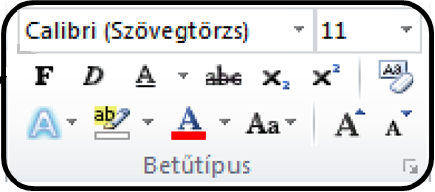 Ha nincs kedvünk beírogatni a betű méreteket,
	akkor rendelkezésünkre áll olyan 	lehetőség hogy betűméretről 	betűméretre nagyítjuk, vagy 
	csökkentsük a betű méretét.
Még egy beállítás kimaradt a gépeléssel kapcsolatos dolgok közül. Ez pedig egy egészen kicsi kis nyíl.
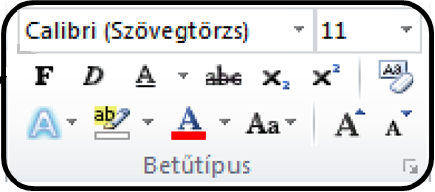 Ha megnyitjuk ez az ablak tárul elénk.
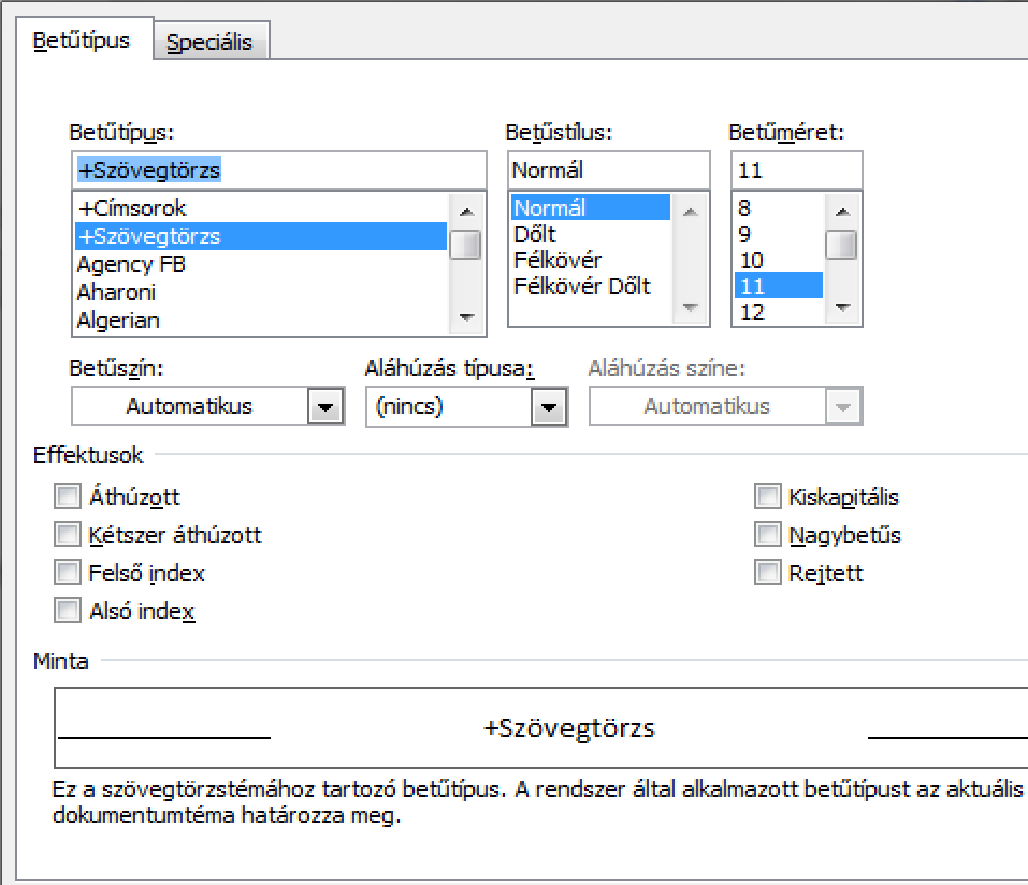 Itt sok féle lehetőség tárult elénk.
Felül láthatunk két ablak megnyitási lehetőséget:Betűtípus, Speciális
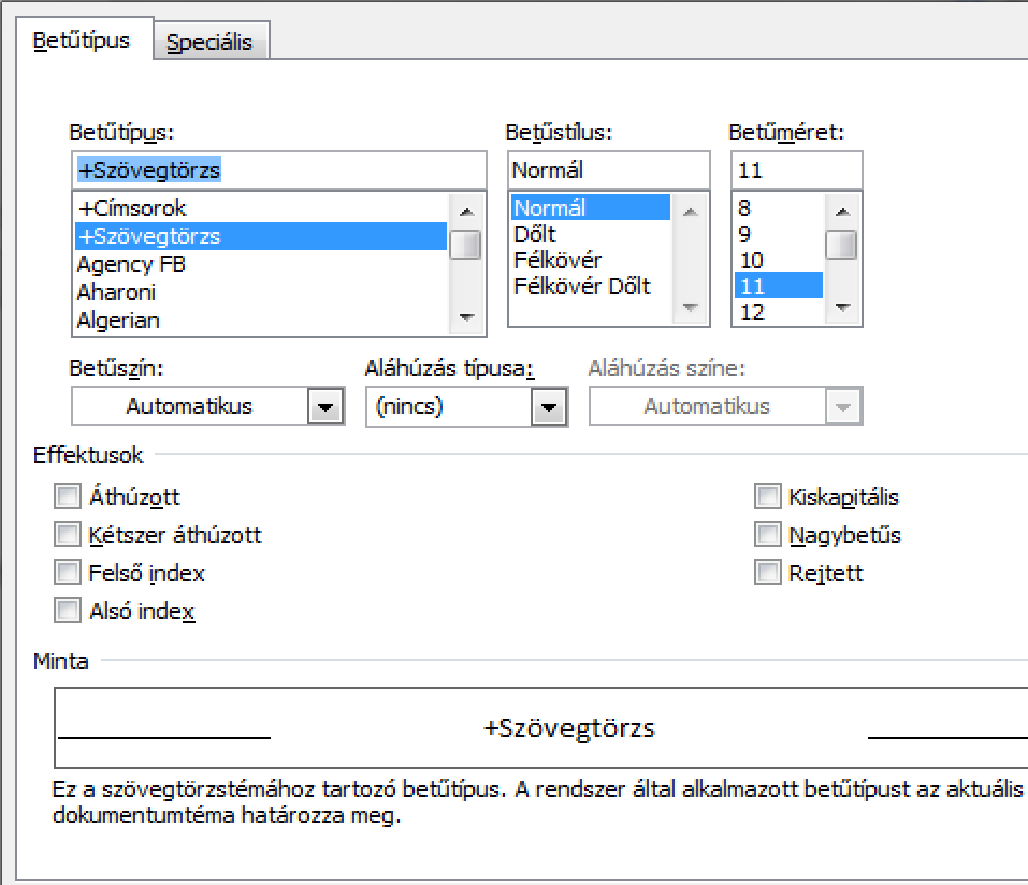 A betűtípus ablak alatt ezt az ablakot látjuk.
Beállíthatjuk a betű típusát,stílusát és méretét.
Ez sokkal gyorsabb mint a menüszalagon lévő lehetőség.
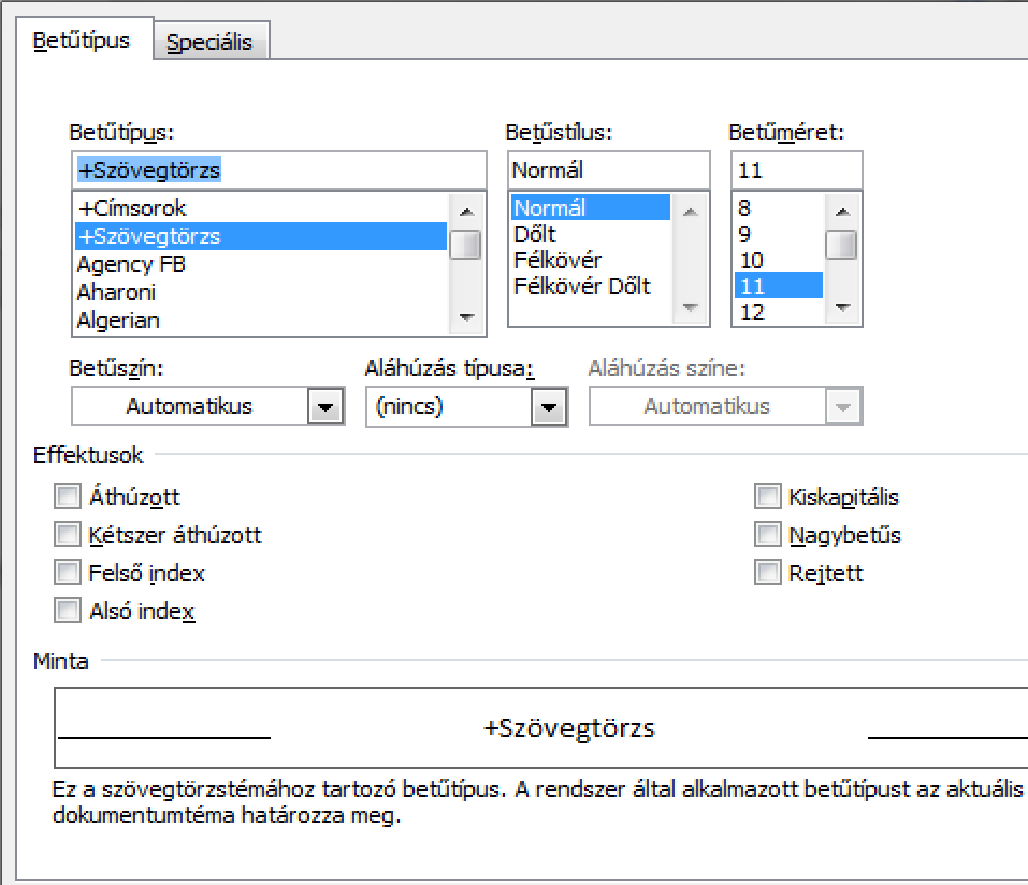 Ha igényünk kívánja beállíthatjuk a betű színét, az aláhúzás típusát, de még az aláhúzás színét is.
Ha ennyivel nem elégedtünk volna még meg, akkor még az effektusok ablak alatt rengeteg lehetőség tárulhat elénk.
A már bemutatott áthúzott,felsőindex,alsó index itt is megtalálható.
Kétszer áthúzott: Példa
Kiskapitális: Példa
Nagybetűs: Példa
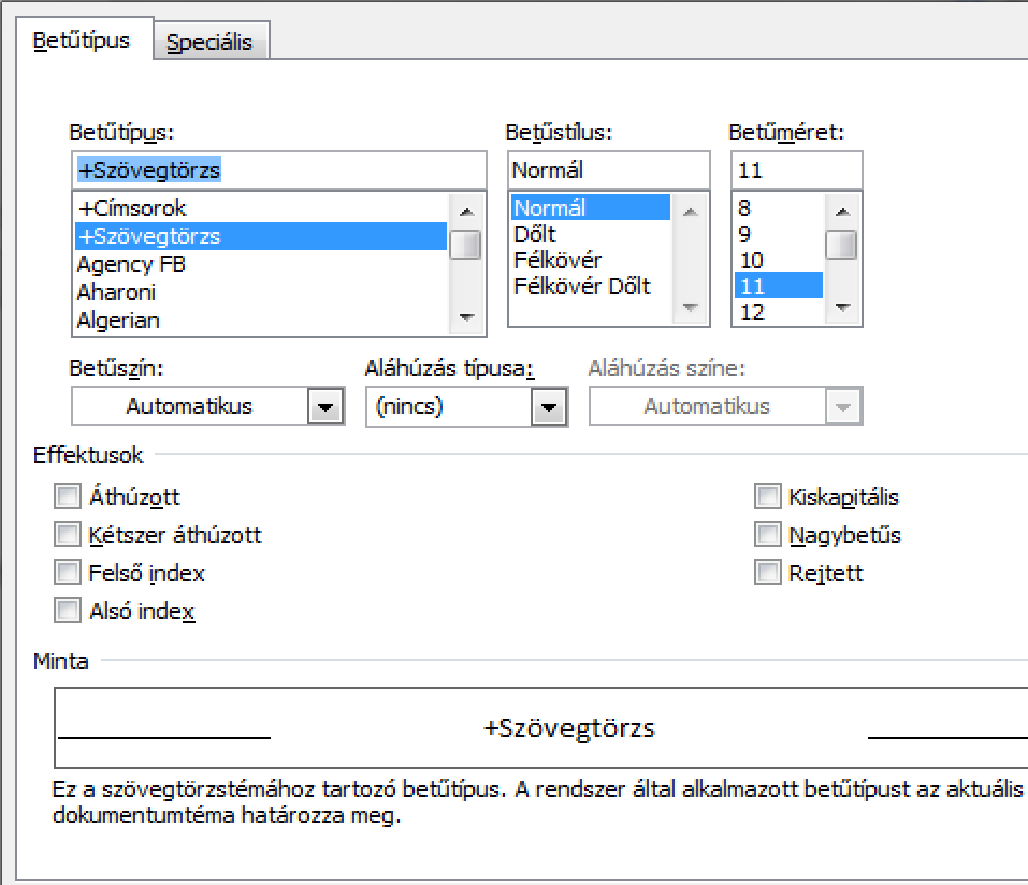 Ellenörző kérdések:
A menüszalagon mely lehetőségek segítenek a betűk formázásában?
Milyen effektusok állnak rendelkezésünkre?
A szöveget általában milyen betűtípussal szokták gépelni?
A címet leggyakrabban milyen betűtípussal szokták gépelni?
Források:
http://www.openoffice.org/
http://openoffice.apache.org/get-involved.html